3D Feldolgozás
Dr. Szemenyei Márton
BME VIK IIT
3D Adatok
Mélység szenzorok (3D)
Sztereó kamera
Strukturált fény
LIDAR
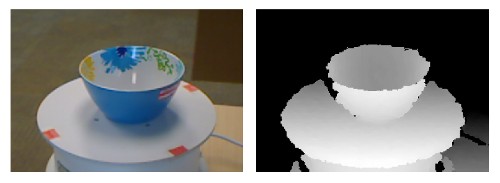 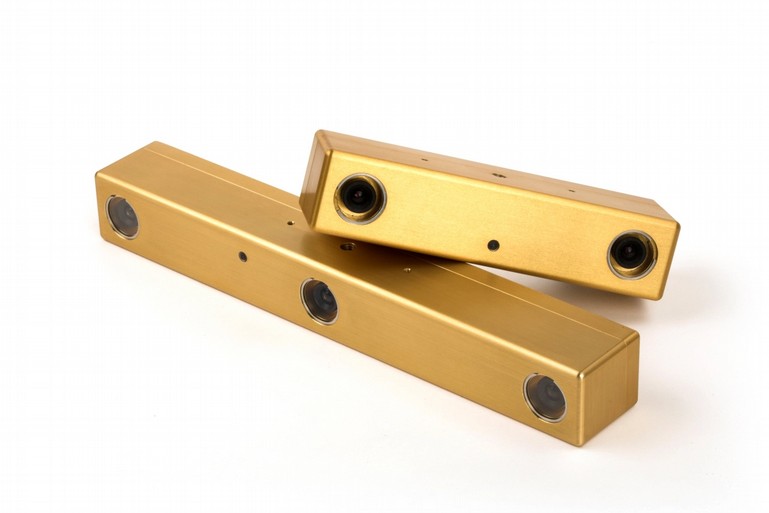 Rekonstrukció
Sztereó képpár
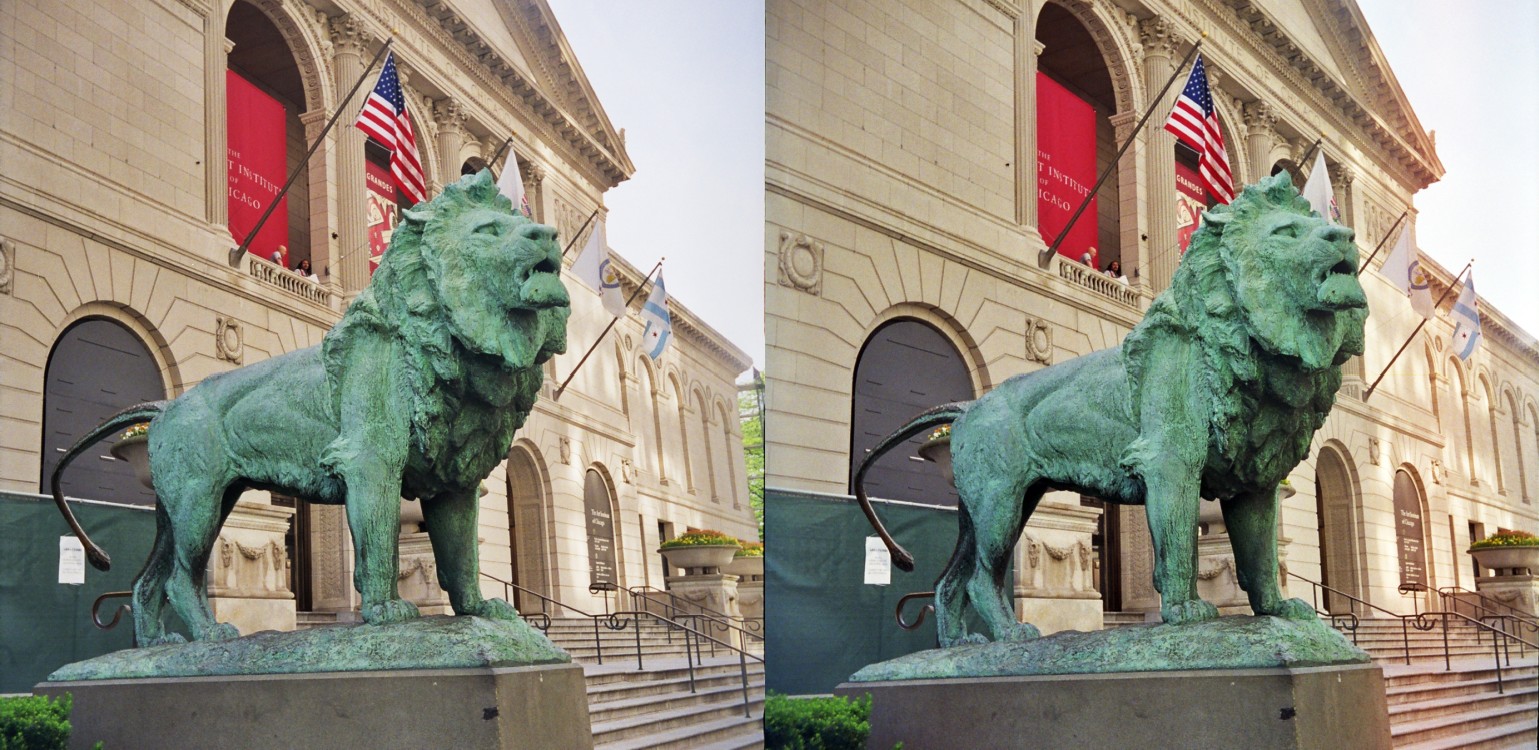 Rekonstrukció
Háromszögelés
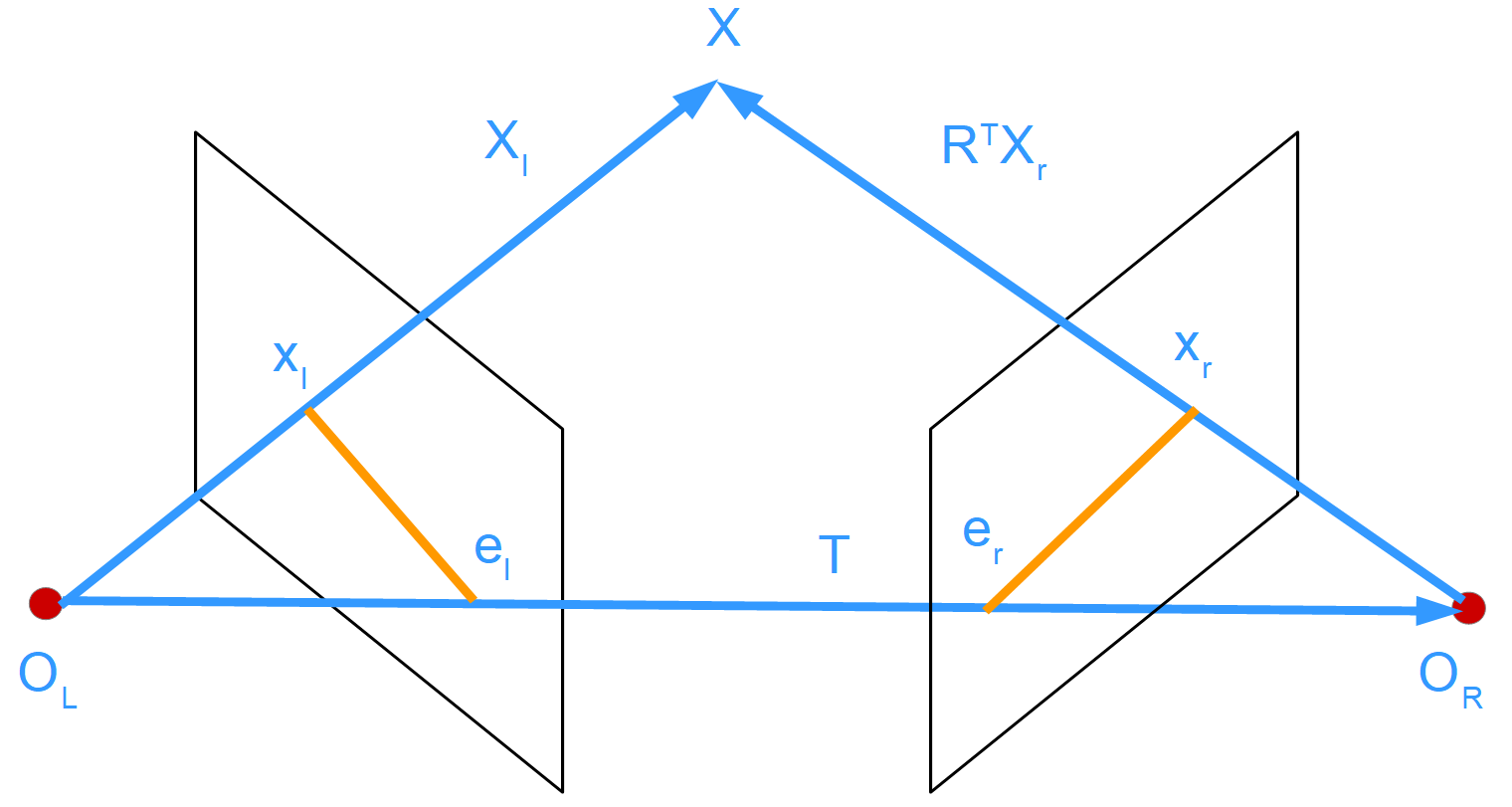 Structure from motion
Offline
Online verzió: SLAM (Simultaneous Localization and Mapping)
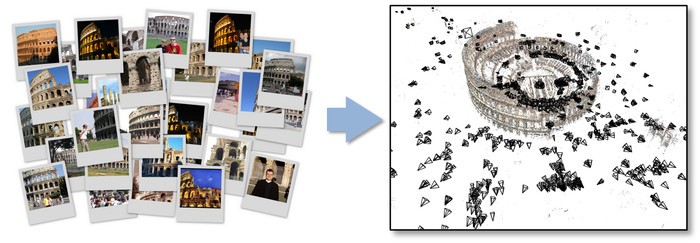 Reprezentáció
Voxel
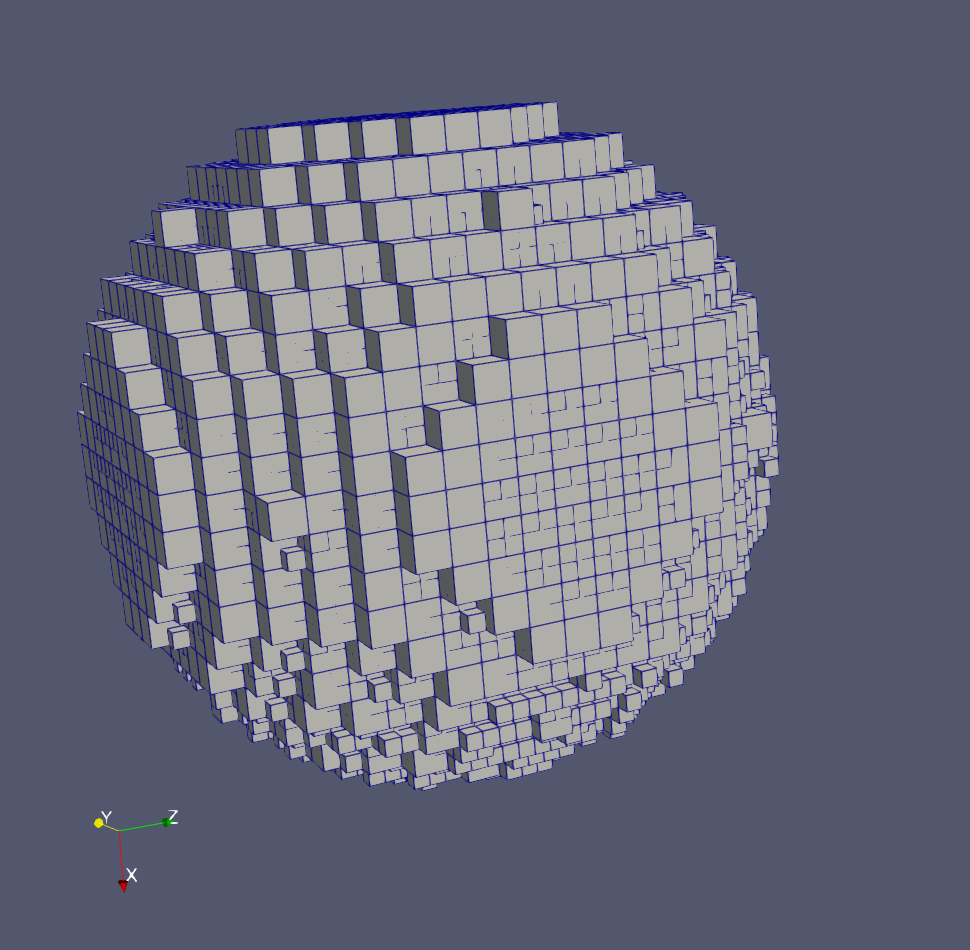 Reprezentáció
Pontfelhő
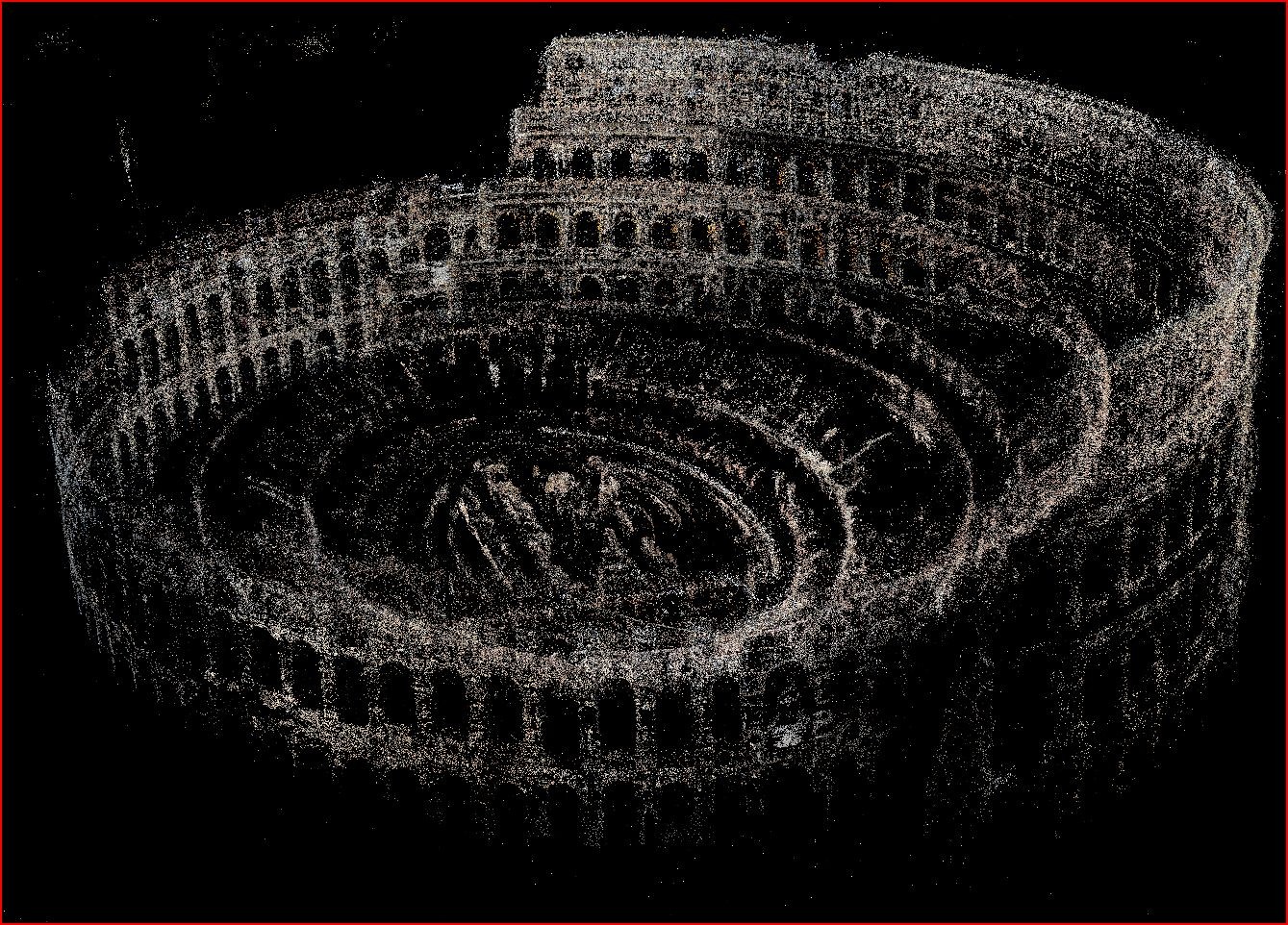 Reprezentáció
Pontfelhő
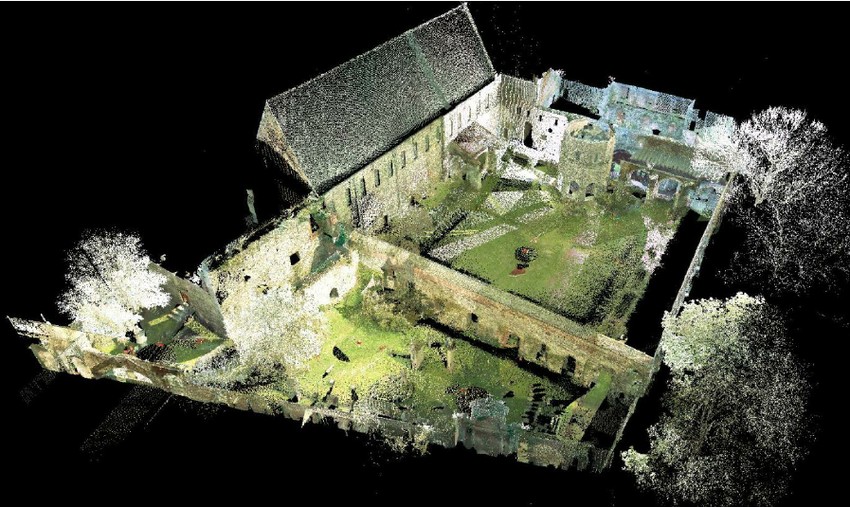 Reprezentáció
Pontfelhő
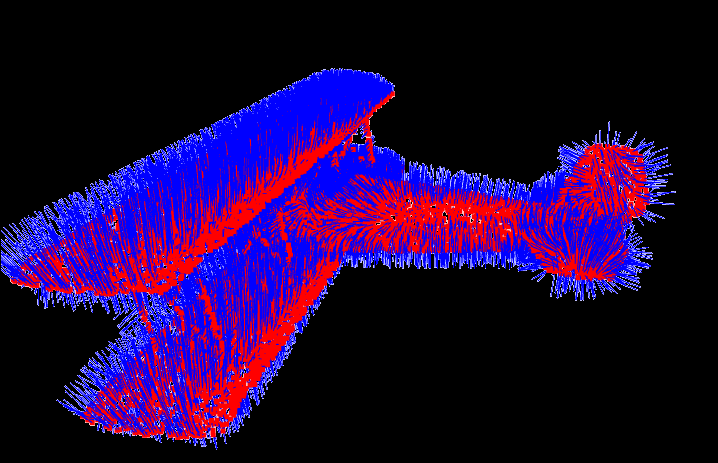 Reprezentáció
Mesh
Pontok (vertex)
Élek (Edges)
Háromszögek (Faces)
Szomszédság
Felületi normális
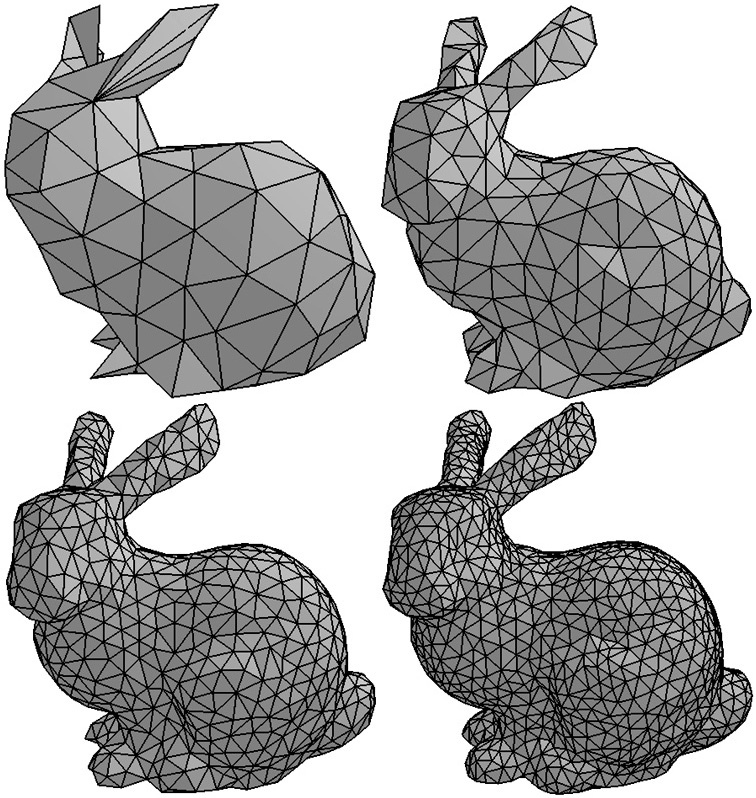 Reprezentáció
Kd-Fa
Bináris fa
Octree
8 gyerek
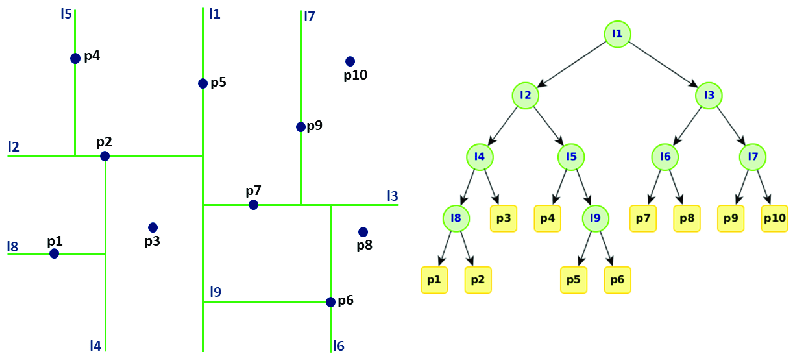 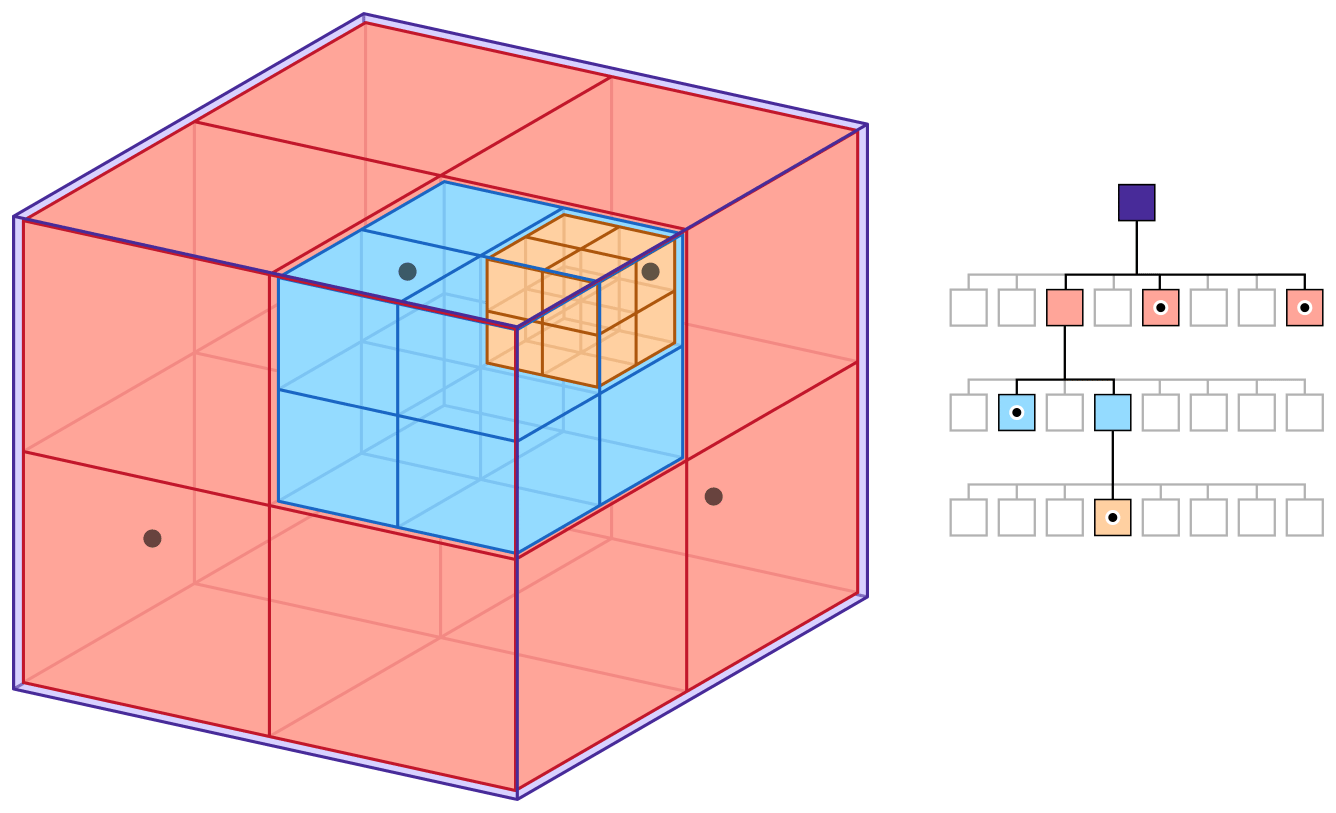 Tanulás
Permutáció invariancia problémás
Lineáris réteg bemenete
Konvolúciós réteg: sorrend
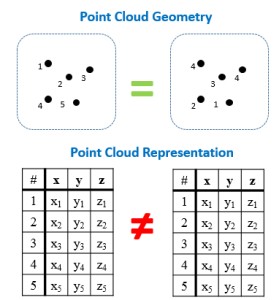 Voxel háló
Conv23D
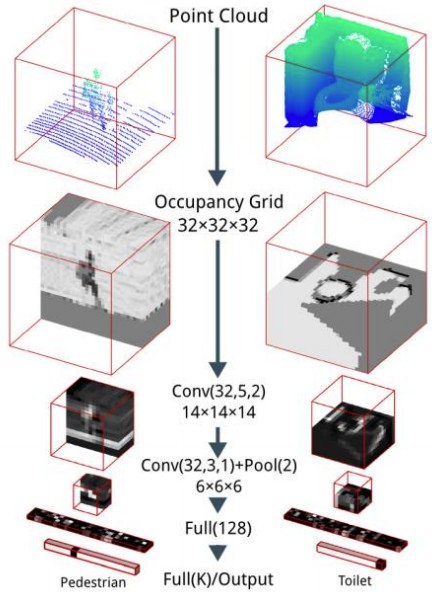 2D vetületek
Matematikus megoldás
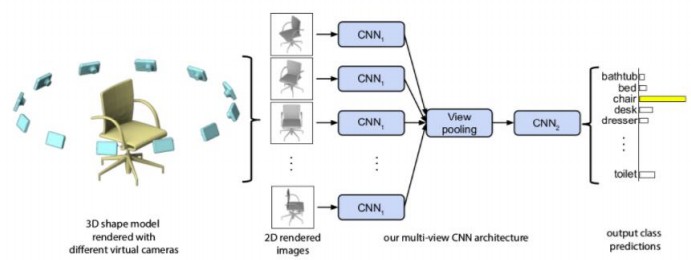 KD-Net
Kd-fa minden szintjén k súly
Minden metsző irányhoz külön 1
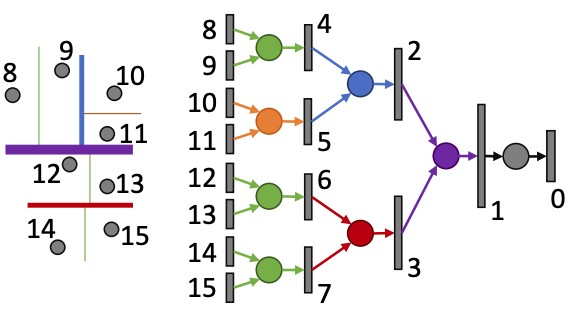 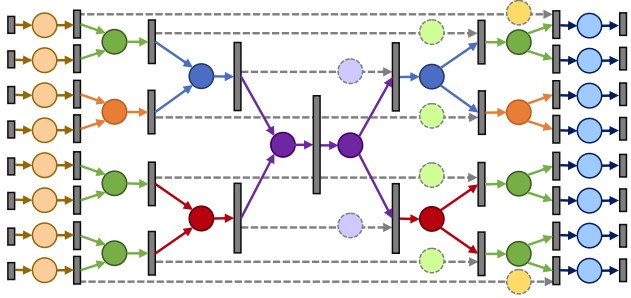 PointNet
Permutáció invariáns függvény
Max, Sum, stb
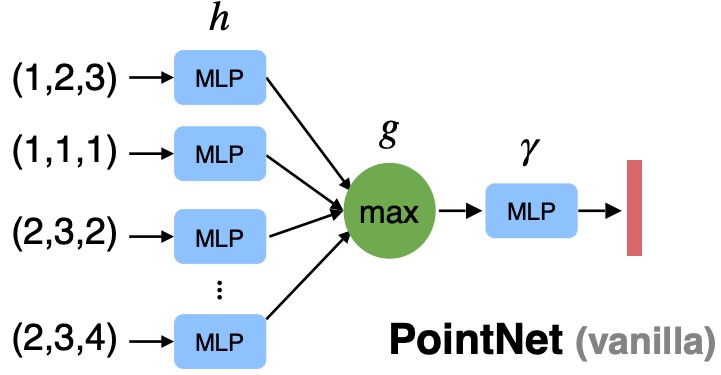 PointNet
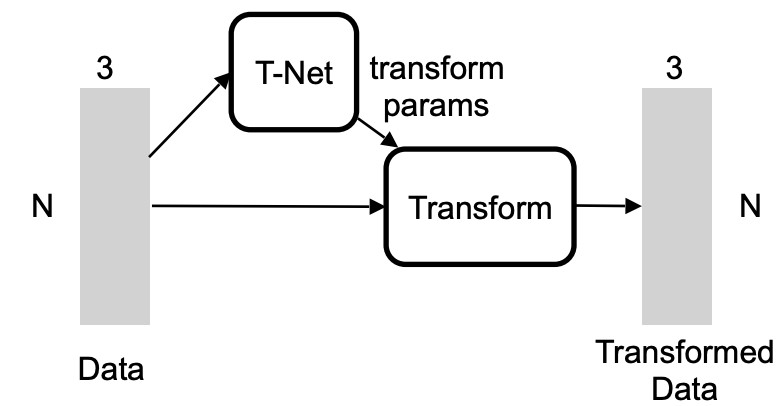 Beépített geometriai trafó
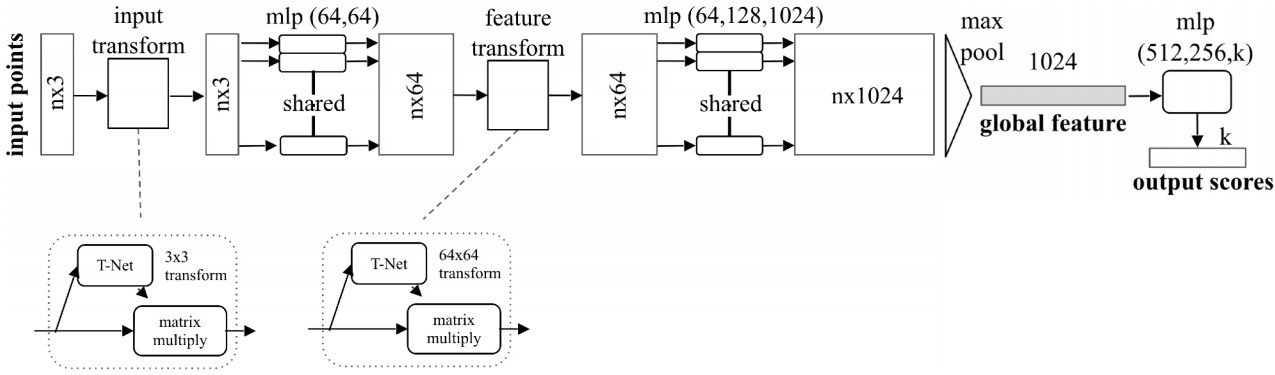 Point-Cnn
X-convolúció
Általánosítás
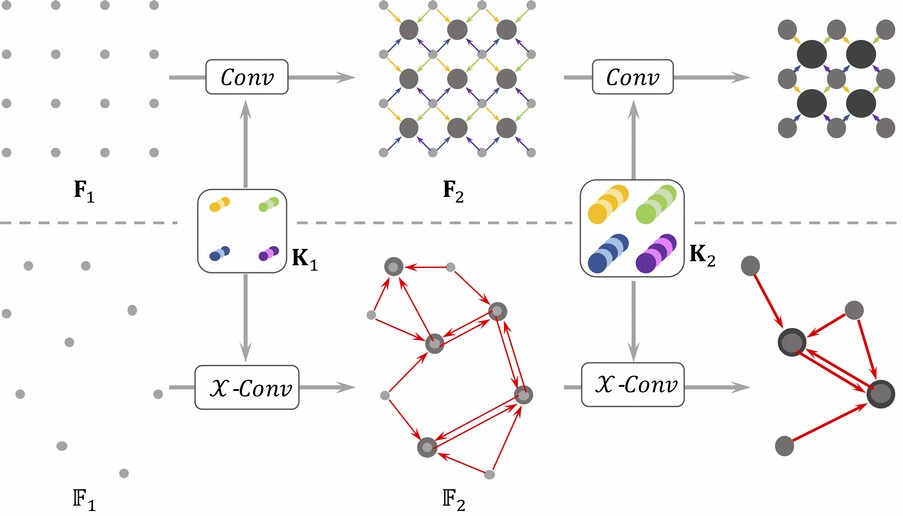 MeshNet
Vannak szomszédság indexeink
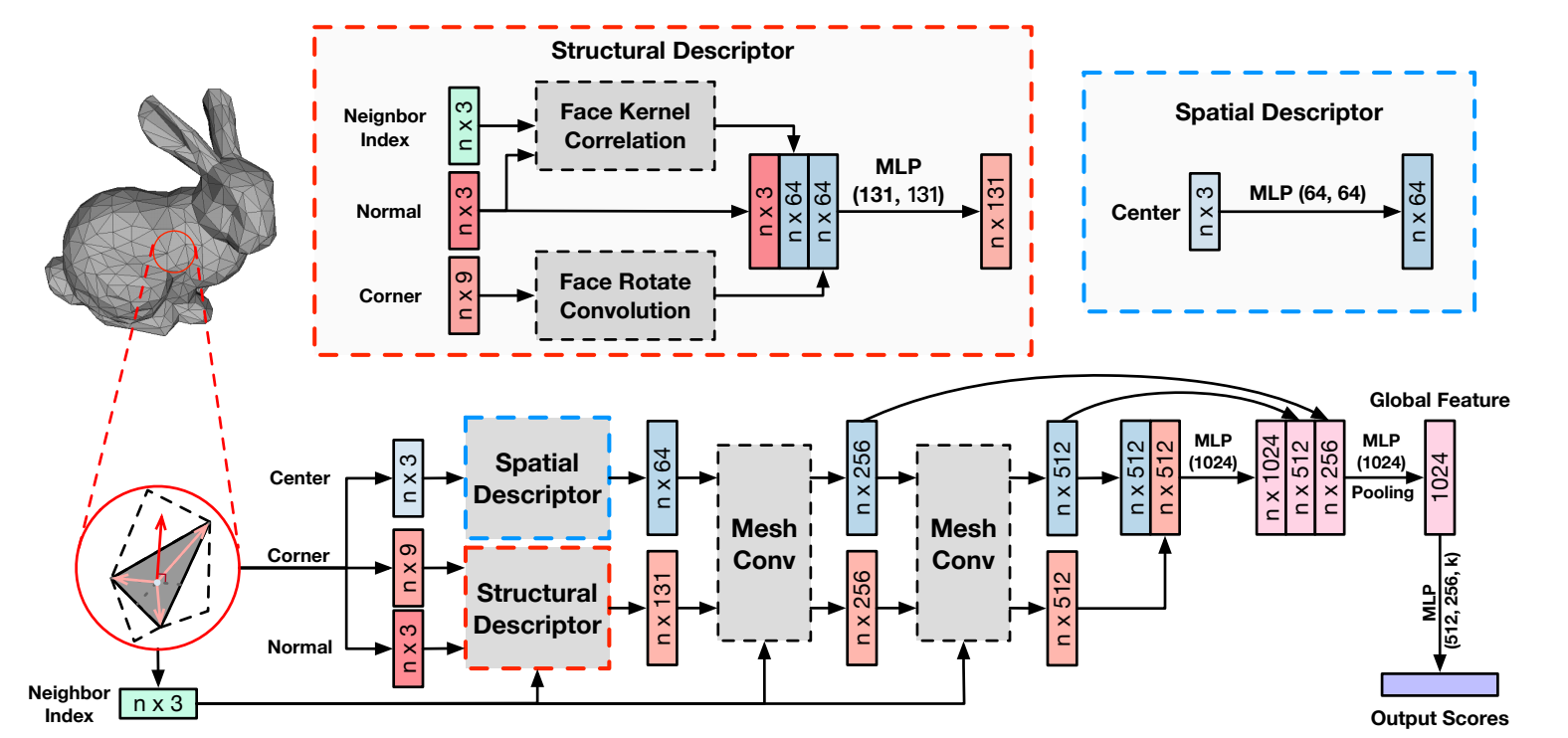 Végül természetesen
MeshFormer
Mesh = bonyi gráf
Gráfokra működik a transformer
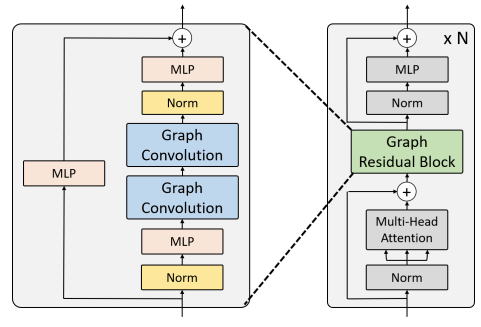